Consumer-Brand Heuristics in Luxury Hotel Reviews
Maria Petrescu, Ph.D.
Assistant Professor of Marketing
Embry-Riddle Aeronautical University


John Gironda, Ph.D. 
Associate Professor of Marketing 
Nova Southeastern University
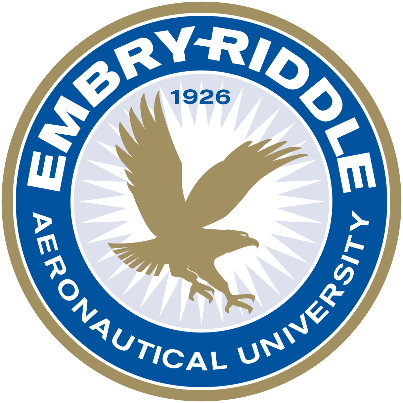 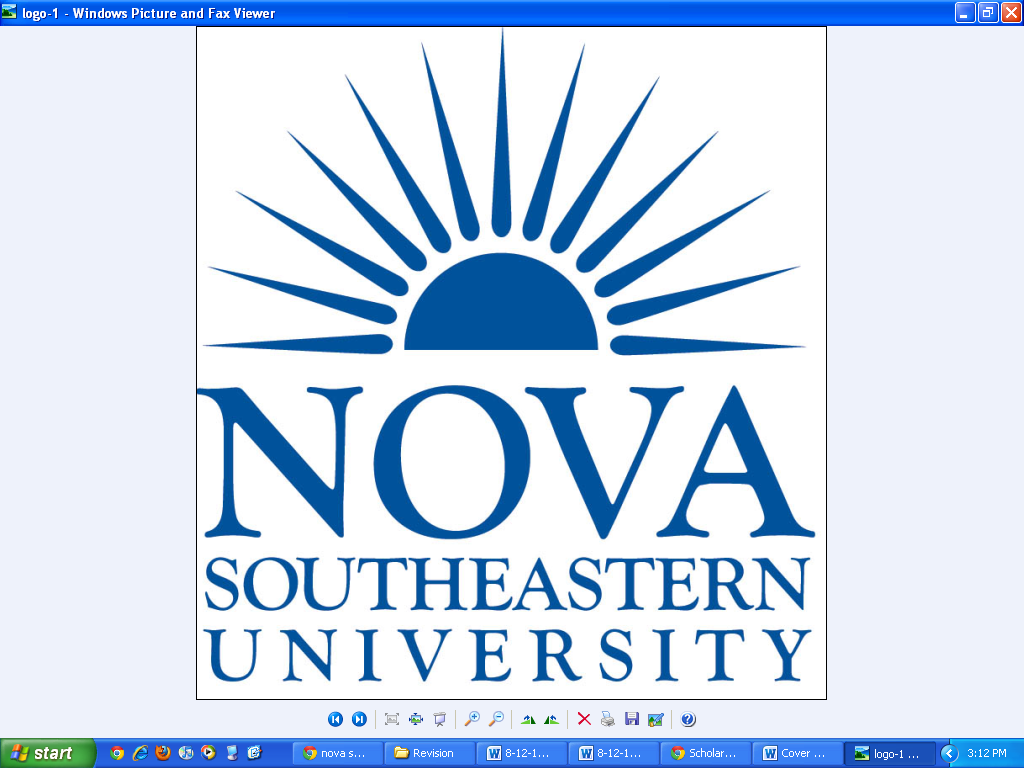 Presentation Structure
Introduction

Theoretical Framework

Methodology

Results

Implications
Introduction & Purpose
Online reviews influence consumer behavior before, during, and after a trip (Dieck et al., 2017).
Different characteristics of a review, can affect hotel perception and purchase intentions (Anagnostopoulou et al., 2020).

Assess heuristics consumers use to evaluate online review helpfulness for luxury hotel brands. 
Which heuristics are most helpful?

Also, analyze the impact of deception in online consumer reviews.  
Which heuristics do consumers use to manage potential deception?
[Speaker Notes: Review scores lead to higher occupancy rates for hotels, increased sales, and revenue (Chakraborty, 2019).]
Theoretical Framework
Heuristics - consumers consciously and unconsciously use social and informational cues as mental shortcuts (Eberhart and Naderer, 2017). 

For luxury hotel brands, heuristics include material aspects: 
Quality of the room, lobby, etc. 

As well as cues from social/subjective
Interactions with employees and other consumers (Sharma et al., 2020)
4
[Speaker Notes: Through heuristics, consumers use informational qualitative and quantitative cues to form judgments and draw conclusions based on these mental shortcuts, rather than waste a lot of time and effort in search of information]
Theoretical Framework
Social Proof Theory
Social proof integral part of heuristics: 
Allows decisions to be based on information from peers and reference groups. 
Reduces search costs and uncertainty (Gavilan et al., 2018)

Characteristics of communication and its source used as social cues to estimate helpfulness a message (Chen, Liu, and Mattila, 2020).
5
[Speaker Notes: Through heuristics, consumers use informational qualitative and quantitative cues to form judgments and draw conclusions based on these mental shortcuts, rather than waste a lot of time and effort in search of information]
Theoretical Framework
Interpersonal Deception Theory
Emphasizes interpersonal relationship between sender and receiver where deception interpretation based on:
Perceived credibility and truthful communication (Buller and Burgoon, 1996)

Aspects related to interpersonal communication are essential cues in assessing usefulness and deception levels of a message (Chakraborty, 2019):
Authenticity, valence, and emotionality
6
[Speaker Notes: Through heuristics, consumers use informational qualitative and quantitative cues to form judgments and draw conclusions based on these mental shortcuts, rather than waste a lot of time and effort in search of information]
Methodology
Call for more qualitative analyses of reviews
Emphasized advantages of content analysis of consumer comments (Taecharungroj and Mathayomchan, 2019)

Study uses a multi-method, qualitative and quantitative approach 
Explore heuristic framework consumer use to evaluate online review helpfulness for luxury hotel brands
Study 1
Study 1 - Exploratory, qualitative analysis to assess the key variables of interest for consumers when evaluating helpfulness of online reviews for luxury hotels brands. 

29,363 consumer reviews from TripAdvisor, for 13 luxury hotels. 

Split data into 3 categories, based on the level of helpfulness of each review 
(i.e., How many consumers found the review helpful)

Leximancer content analysis software - identify key concepts contained within the text
Study 1 Results
When comparing review helpfulness, consumers favored functional and objective informational aspects: 
Such as room and breakfast menu, rather than experiential reviews related to staff and its friendliness

Results also show consumer interest in heuristics based on both social proof (social experience, other guests)

As well as interpersonal communication aspects (the emotionality and valence of reviews).
Study 2
Study 2 - Further explored aspects in a mixed-methods analysis. 

Coded the 29,363 consumer reviews in Linguistic Inquiry and Word Count (LIWC) software. 
Transparent text analysis program. 
Counts words in psychologically meaningful categories

Utilized fuzzy-set qualitative comparative analysis (fsQCA)
Assess combinations of social and interpersonal heuristics employed by consumers when evaluating the helpfulness of an online review
Study 2 Results
Combination of social and interpersonal communication heuristics used in evaluating helpfulness of online reviews. 

Most significant cues used by consumers included: 
Reviewer experience (number of reviews performed)
Analytical and positive tone of review, rather than emotions and subjective opinions. 

Results emphasize role of functional, objective, quantitative, and analytical variables as most helpful for consumers in fast interpretation of digital reviews
Could be also a way for consumers to avoid deception by selecting the most objective heuristics
[Speaker Notes: Social proof heuristics included number of reviews and clout
Reviewer experience is related to Authenticity]
Implications
Help marketing practitioners be aware of multiple categories of heuristics. 
As well as which cues seen as most helpful to consumers. 

Better manage online reputations
Incentive reviewers to post most helpful information 

Offer the most effective structure of questions, and heuristics factors for consumers to evaluate. 
Improve helpfulness and impact of a consumer message contained in a review
[Speaker Notes: Social proof heuristics included number of reviews and clout]